Marvin E. Hobson, Associate Professor
Indian River State College
NLN WorkshopVerbal
INSTITUTE FOR ACADEMIC EXCELLENCE
Professional Learning Community (PLC):

Dr. Jodi Robson, Professor & Director of IAE
Molly Bottorff, Professor & PLC Chair
Christin Hunter,  Professor
Kelly Arnone, Professor 
Lisa Joseph, Professor
HS Level Passage
WHAT IS THE MAIN IDEA?
Radiation is all around us.
Radiation biologists have learned that radiation can be harmful as well as helpful.
High doses of radiation disrupt the molecular structure of a body’s tissues.

BIRTH DEFECTS, TUMORS, EYE CATARACTS, AND OTHER DISORDERSARE THE RESULT OF…
A. Exposure to background radiation.
B. Changes in molecular structure of tissue.
C. MRIs.
D. Radiology procedures such as x-rays, CAT scans, PET scans, and MRIs
NLN
PASSAGE #1
Answers for Passage #1

D
D
D
A
D
B
A
D
D
C
D
D
THE TEST
There are 6-7 passages
 
 12 questions for each passage 

 A total of 80 questions. 

 60 minutes for the Verbal section

 8 minutes per story 
	- Read and Answer all questions
TEST-TAKING TIPS
THESE STEPS MAY HELP UTILIZE YOUR TIME MOST EFFICIENTLY:

Step 1- Read the questions and answer options. Identify the type of question…(for example, “RIGHT-THERE/DETAILS” questions…

Step 2- Then, scan/skim the passage for as many answers as you can find, especially “RIGHT-THERE/DETAILS” questions…(maybe 5-6).

Step 3- Re-read the questions and answer options for MAIN IDEA, VOCABULARY, INFERENCE, AND TONE/PURPOSE questions. 

Step 4- Read/Skim the passage quickly. Then proceed to the questions to answer as many items as you can (maybe 2-3)

Step 3- Read the passage carefully. Then answer the remaining unanswered questions

 Limit the time you spend on each story to 8 minutes- if you have time after you read      
   all the passages, then go back and review your answers or answer questions you 
   may have left blank.
VOCABULARY
Vocabulary- all the words understood by a person
Subcategories of vocabulary: 
Work
Conversation
Academic
By the age of 18 you have approximately 60,000 words
Through your college studies you will add an additional 20,000 words.
Owens, Jr., Robert E. (1996). Language development: An introduction (fourth edition). Boston, MA: Allyn and Bacon.
Vocabulary
To add words to your vocabulary, use context clues 
Context clues – information that surrounds a new word; it is used to understand its meaning

S.A.G.E is the acronym used to describe the approach
S- Synonyms
A- Antonyms
G- General context
E-Example
Context Clues
Synonyms- words with the same or nearly the same meaning
ex- Frigid and cold
Antonym-  A word that has the opposite meaning of another word
ex- frigid and sweltering
General context- There is no “clue” given to the meaning of the unfamiliar word. It requires you to read the whole sentence, or ahead a few sentences for information that will help you determine the unknown word.
ex- Jamie speculated about how much weight he wanted to gain during the 3 month bodybuilding program he was beginning. 
Example- author will provide signal words to indicate an example is coming- for instance, for example, such as, including
ex- Rigorous programs, such as boot camps and outward-bound programs, help develop character in the individuals who take part.
Prefix, root, suffix
Prefix- a group of letters with specific meaning added to the beginning of a word (root) to make a new word.
	ex. in- NOT; pre- BEFORE
Root- the main or basic part of a word
	ex. –rupt- break; -vert- turn
Suffix- a group of letters with specific meaning added to the end of a word (root) to make a new word.
	ex. –able  - ible= can be; -ia = condition
Knowing the various word parts can help you learn vocabulary more easily and quickly. Knowing the meaning of these parts can help you decipher words in context much quicker
WHAT IS THE MAIN IDEA?
MAIN IDEA: the author’s controlling point about the topic. It usually includes the topic and the author’s attitude or opinion about the topic, or the author’s approach to the topic. 
TOPIC SENTENCE: a single sentence that states the main idea
SUPPORTING DETAILS: specific ideas that develop, explain, or support the main idea
MAIN IDEA
Topic

Main Idea 
Stated as part of the Topic Sentence



	Detail		    Detail	   	   Detail
Details- reinforce the Main idea through explanations and examples
DETAILS
Details- explain, develop, and support the MAIN IDEA

Major details- Significant details that DIRECTLY support the MAIN IDEA

Minor details- details that support the MAJOR DETAILS

Summary- a brief, CLEAR, restatement of the most important points of a passage (usually in your OWN WORDS!)
FINDING DETAILS
Become a reporter:
ask- who, what, when, where, why, how?
These questions will help you to organize the details as you find them.
Ask yourself- What information helps make the author’s point?
Look for signal words- first, next, then, also, finally, last.
TONE
Tone- the Author’s attitude toward a topic
2 types of tone- objective and subjective
Tone is the Author’s emotion or mood– the Author’s WRITTEN voice.
PURPOSE
Persuade- opinion article in paper written by current sheriff about the rate of  crime and how it has decreased while he was sheriff.
Inform- Front page article written by staff journalist about the decrease of crime rate across the state
Entertain- Guest columnist writing about the time he was pulled over for speeding on his way to his own wedding.
INFERENCES
Fact- is  a specific detail that is based on objective proof.
Opinion- Is an interpretation, value judgment, or belief that cannot be proved or disproved
A FACT IS:
Objective
Discovered
States reality
Can be Verified
Is presented with unbiased words

ex- Spinach is a source of Iron
AN OPINION IS:
Subjective
Created
Interprets reality
Cannot be verified
Is presented with biased words

ex- Spinach tastes awful.
Inferences
V- Verify and value the facts presented
A- Assess prior knowledge (not opinion)
L- Learn from the text- rely on info from text
I- Investigate for bias
D-Detect contradictions
Inference
Contradictions-
	Misjudgments of situations. Information presented may be perceived inaccurately. 
Example:
Slurred Words
Poor Balance
Slow Movement
Uncontrolled shaking in limbs
Rigid Muscles and stooped posture
Fatigue or tiredness
Depression
These are ALL symptoms of Drug and Alcohol abuse EXCEPT for Rigid Muscles and stooped posture.
DRUG/ALCOHOL 
ABUSE
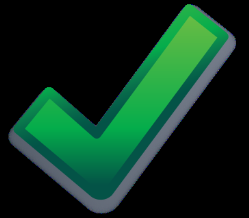 PARKINSON’S 
DISEASE
NLN
PASSAGE #3
Answers for Passage #3

B
D
D
C
C
A
A
B
C
C
Questions?
Thank you for coming tonight

GOOD LUCK !
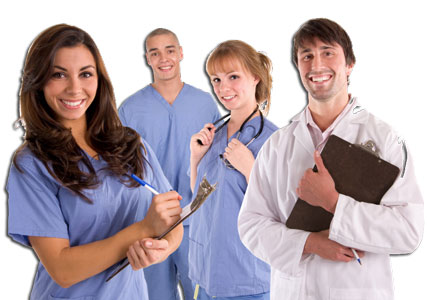